ΓΑΛΛΙΚΑ Ε ΄ ΔΗΜΟΤΙΚΟΥ FRANÇAIS 5ème de l’école primaire
Première unité
Enseignante  SKOUROGIANNI ZACHAROULA
Salutations-χαιρετισμοί
Activité 1.   Associez comme dans l’exemple !                                      Να αντιστοιχίσετε πρόσωπο με χαιρετισμό! (όπως στο παράδειγμα)
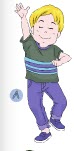 1.Au revoir!                                                       
                                                                  b
 2. Bonsoir!                                                                                    e

3. Coucou!                                                           c

4. Bonjour madame!              α

5. Salut!                                                                                          d
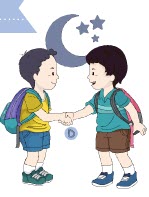 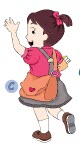 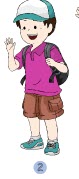 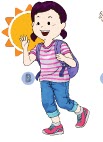 Activité 3:    Trouvez la phrase!!Βρείτε τη κρυμμένη φράση!! Πρέπει να αντικαταστήσετε τα σχήματα με γράμματα!
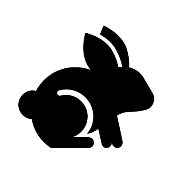 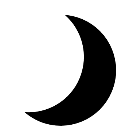 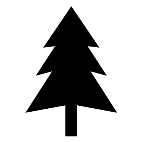 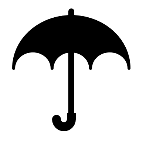 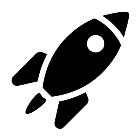 b=                      i=                       m=                        o=                    s=

e=                      j=                         n=                          u=                   r =
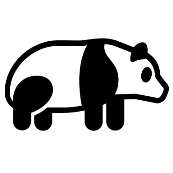 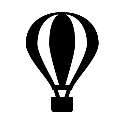 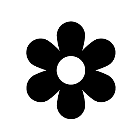 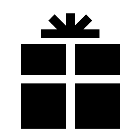 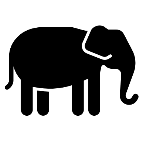 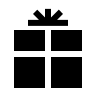 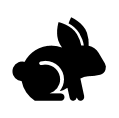 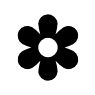 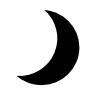 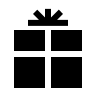 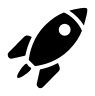 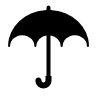 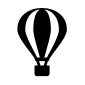 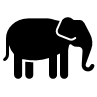 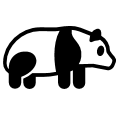 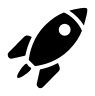 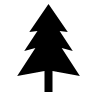 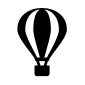 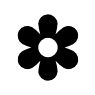 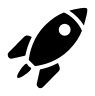 Activité 4: Complétez les dialogues!Συμπληρώστε τους διαλόγους! (με τη σωστή λέξη από αυτές που σaς προτείνω και όπως στο παραδειγμα)
_B_o_n_j_o_u_r_ Claire. (salut/bonjour/au revoir)
________ madame Leroy! (salut/bonjour/au revoir)

Comment tu _______________? (m’appelle/t’appelles/s’appelle)
 Je ______________ Nadia.                              (m’appelle/ t’appelles/s’appelle)

Comment _____________?( t’appelles/Ça va/ bien)
 Ça va ______________! (très bien/ Lena/ bonjour)
Εντάξει το ξέρω πως η γραμματική δεν μας ξετρελαίνει αλλά την χρειαζόμαστε!!!
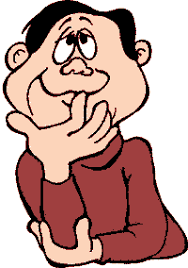 Être = είμαι
Activité 5 : Complétez  avec le sujet.                Συμπληρωστε με το υποκείμενο.
1.__________________ sommes franÇais
2.__________________ est grec.
3.__________________ êtes franÇais.
4.__________________es belle
5.__________________ est grecque.
6.__________________ suis ton amie.
On va jouer un peu plus…Ας παιξουμε λιγο παραπάνω…!!!
https://mes-exercices.weebly.com/1eta-epsilonnuomicrontauetataualpha.html Μπαίνετε στην ιστοσελίδα . Πηγαίνετε στο κουτακι  bonjour. Κλικάρετε και επιλέγετε τις απαντήσεις σας. Στο τέλος έχει αυτοδιόρθωση!!

https://apprendre.tv5monde.com/fr/exercices/a1-debutant/grammaire-le-verbe-etre-et-le-verbe-sappeler-au-present. Λίγο πιο δύσκολο…Από το γαλλικό κανάλι TV5 για μαθητές γαλλικών . Πατάτε το video  και ακούτε . Δίπλα έχει τέσσερις ερωτήσεις κατανόησης. Ο κύριος λέει  τι κάνει σ ’αυτό το video,πως τον λένε, από που είναι και τι δουλειά κάνει!!! Ακούστε το όσες φορές θέλετε. Στο τέλος έχει αυτοδιόρθωση!!!